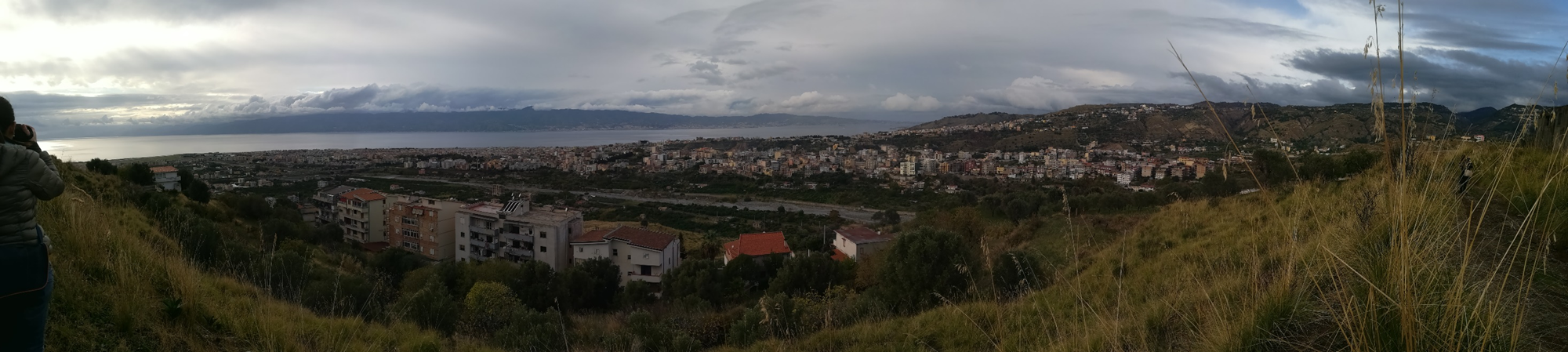 IL NOSTRO PAESAGGIO
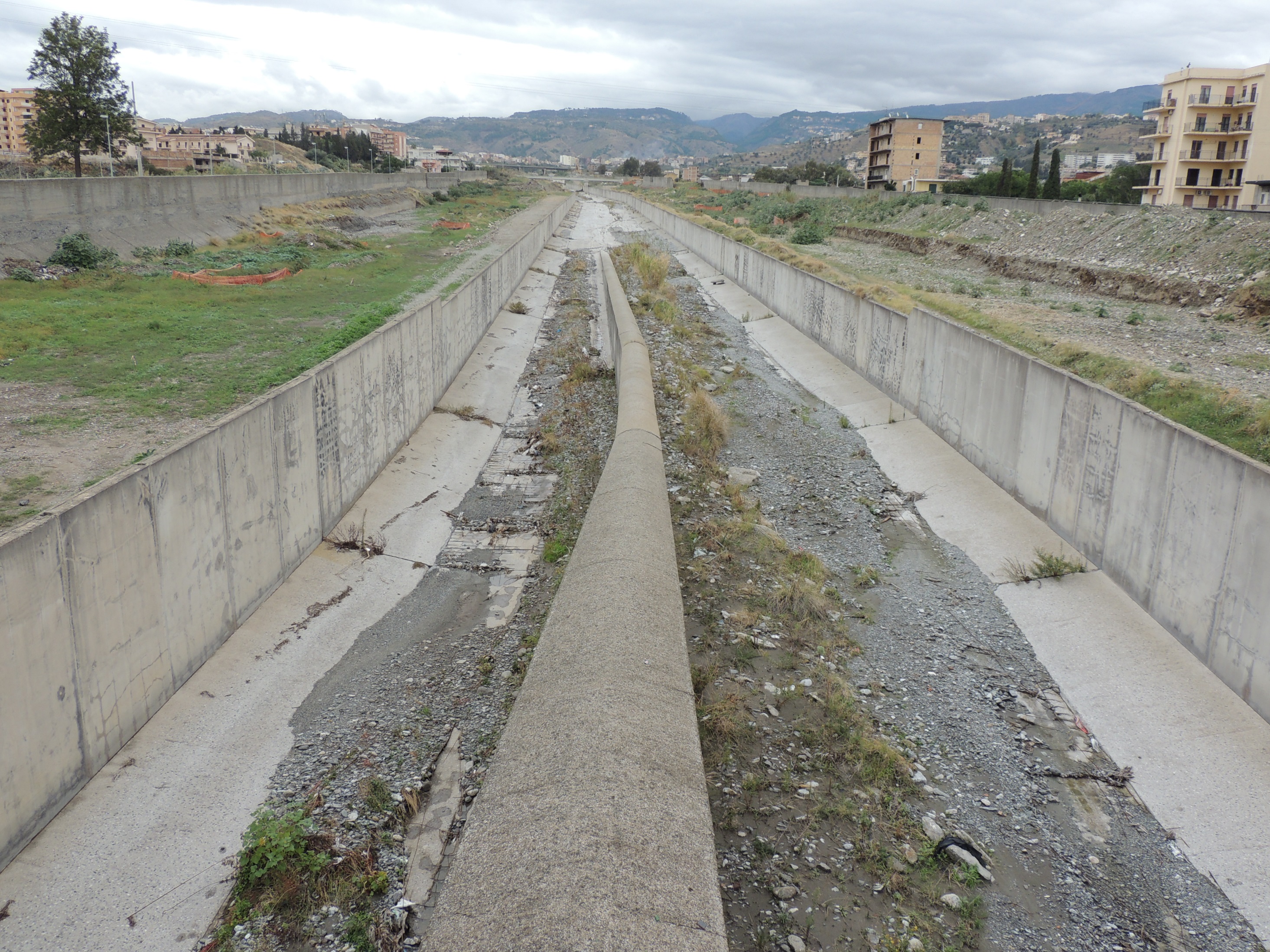 GIOCO SHANGAI
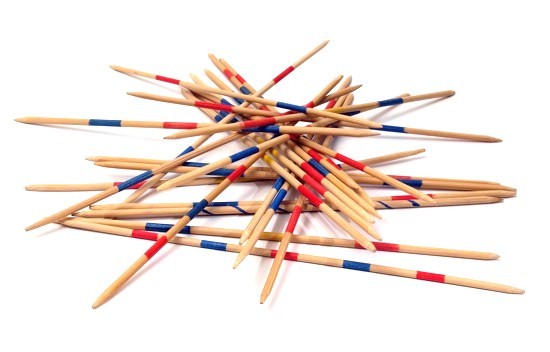 LTH(Lund Istituote of Technology) Svezia

QUNLI National Urban Wetland- Nord Cina
AFFACCI
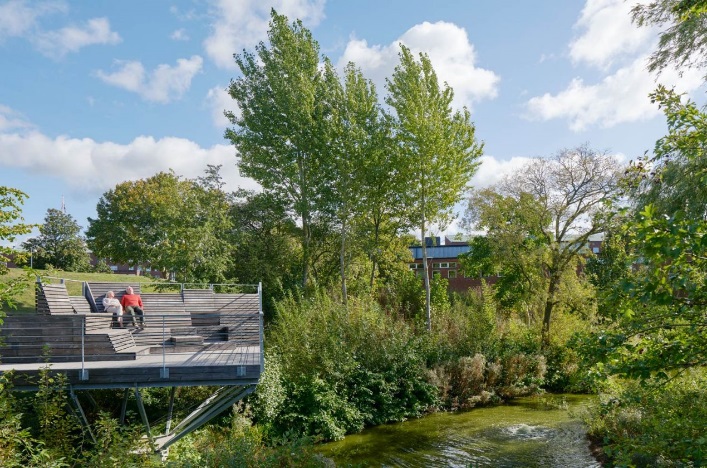 PONTI
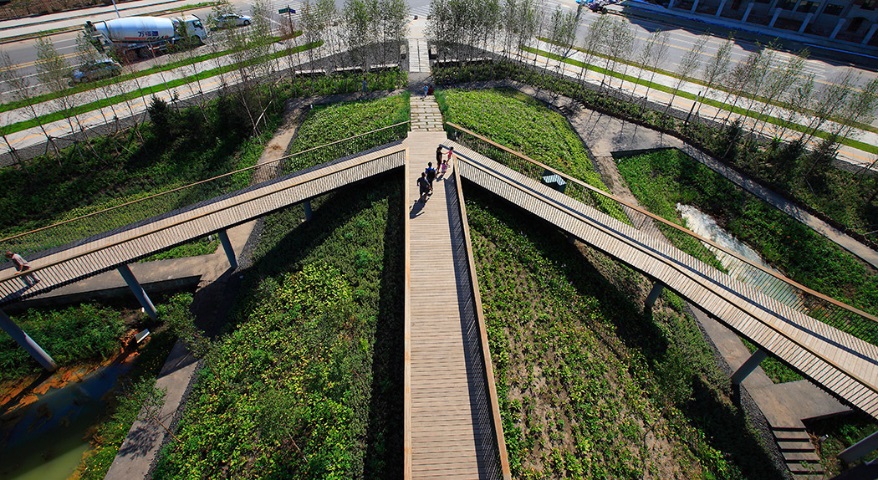 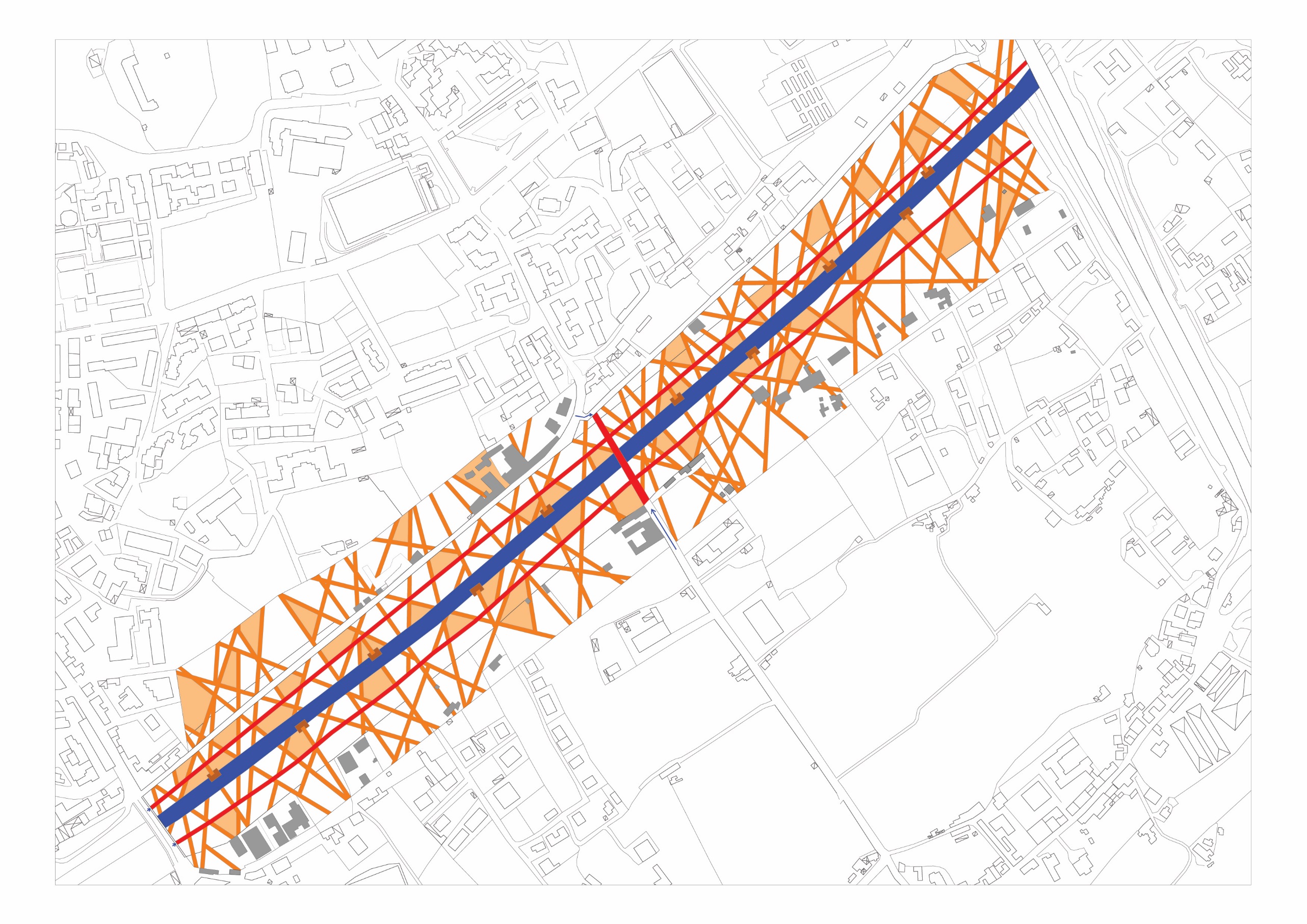 LTH(Lund Istituote of Technology) Svezia

QUNLI National Urban Wetland- Nord Cina

QIAOYUAN PARK Turenscape – Tianjin Cina
AFFACCI
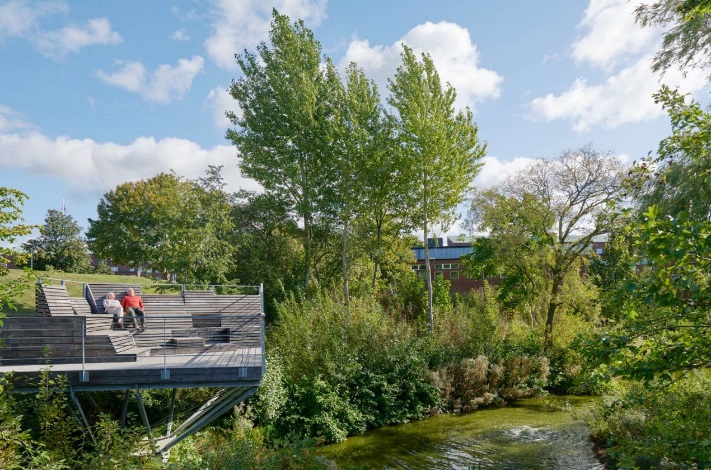 PONTI
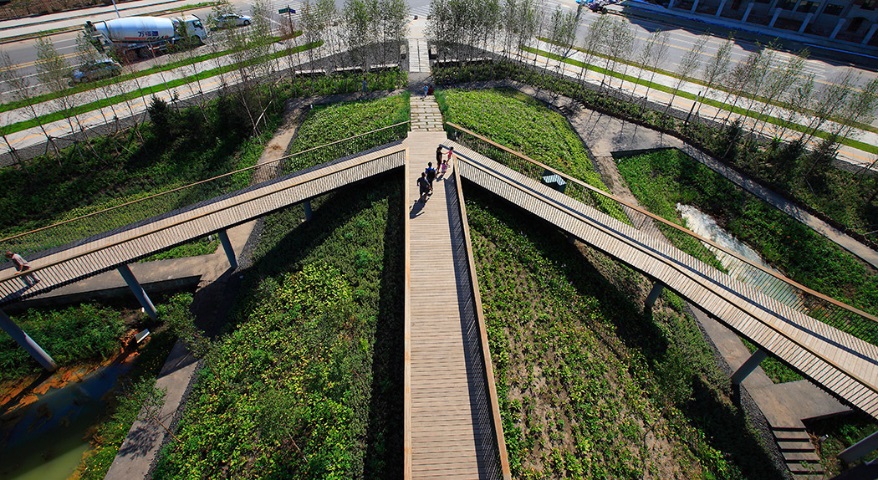 PIAZZE
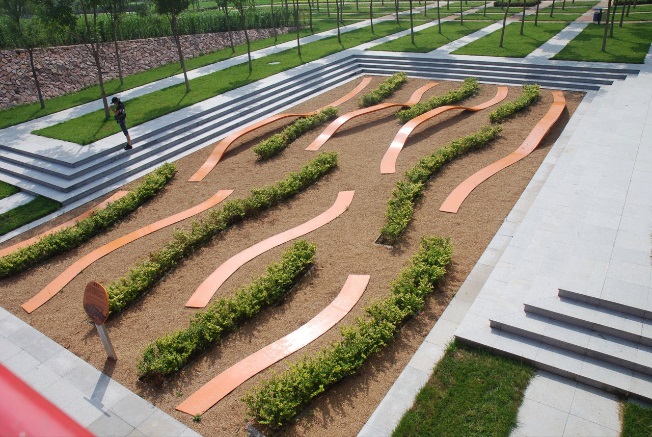 BERGAMOTTO
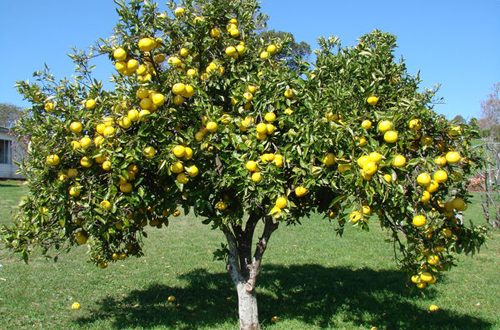 BERGAMOTTO
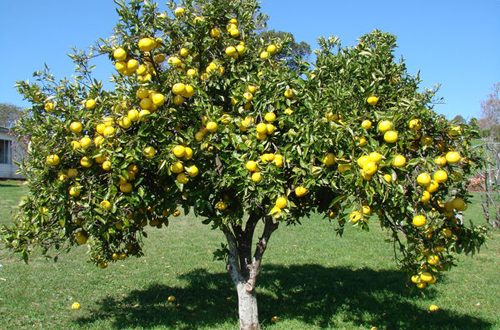 ORTI URBANI
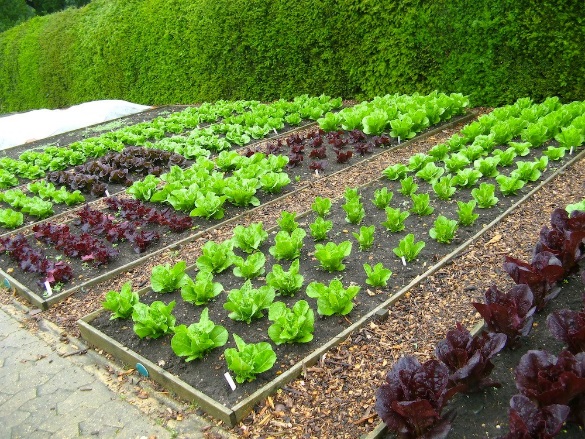 BERGAMOTTO
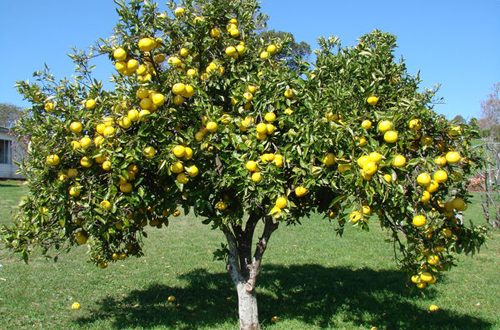 ORTI URBANI
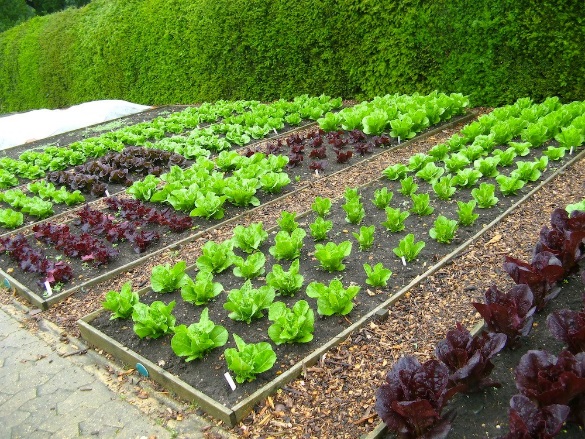 ARANCETI
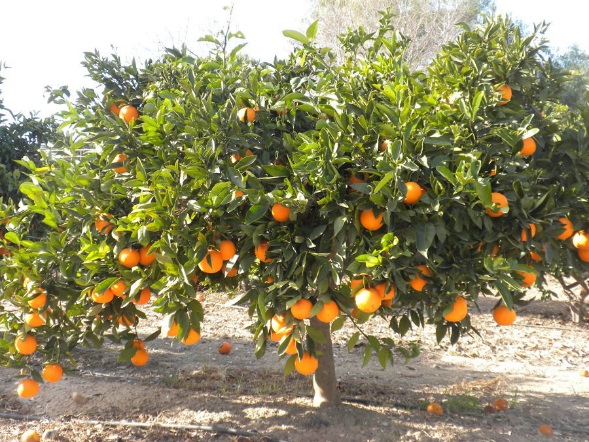 BERGAMOTTO
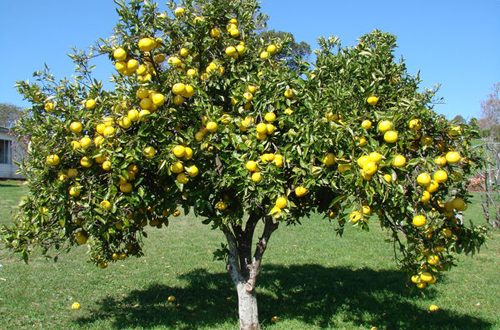 ORTI URBANI
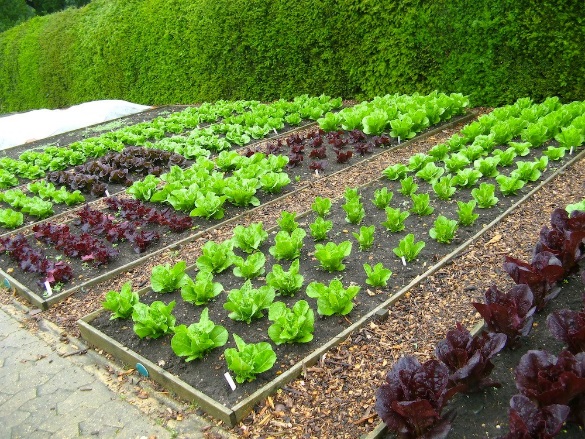 ARANCETI
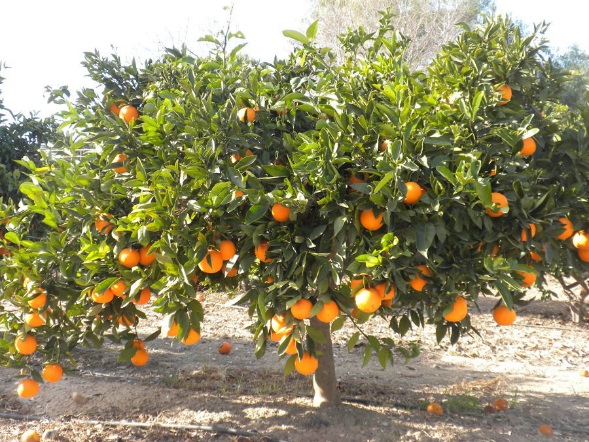 GINESTRA
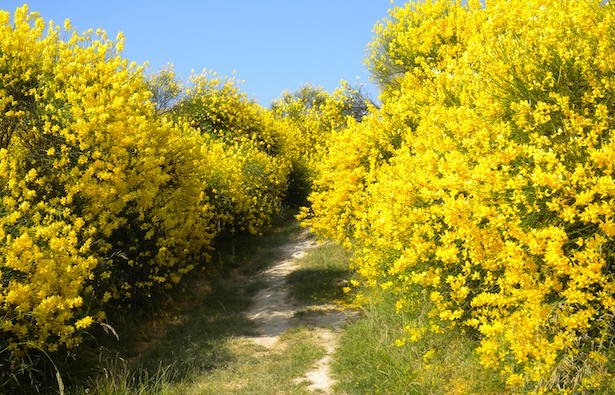 La gente ha bisogno di pensare in modo ecologico, non vogliamo lavorare a progetti di grosse dimensioni, ma tentiamo di trovare soluzioni. 
Ci troviamo a dipendere da infrastrutture realizzate dall’uomo:
autostrade, lampioni, strade…. La nostra città dipende da queste strutture non sostenibili, l’idea è che la natura possa fornire servizi ancora migliori e a costo zero. Ecco il modo in cui possiamo definire il nostro progetto
 NATURA COME INFRASTRUTTURA.